TELESNE RAVNI I OSOVINE
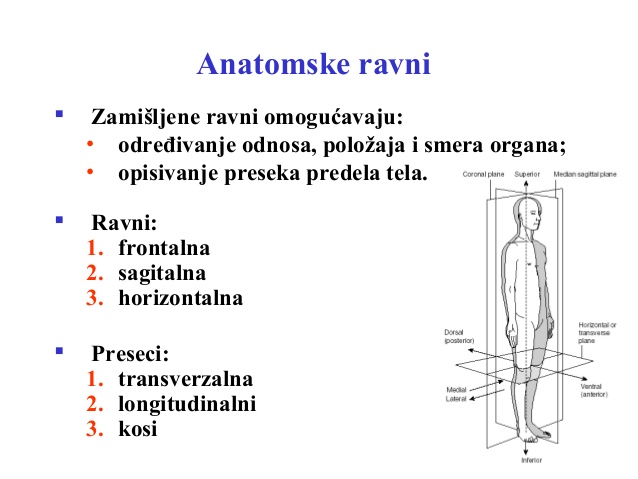 FRONTALNA  RAVAN
SAGITALNA  RAVAN
HORIZONTALNA  RAVAN

VERTIKALNA  OSOVINA
SAGITALNA  OSOVINA
FRONTALNA  OSOVINA
POKRETI ČOVEKOVOG TELA
1.OSTEOKINEMATIČKI POKRETI
2.ARTROKINEMATIČKI POKRETI


 OSTEOKINEMATIČKI POKRETI
        MAHAJUĆI
        ROTIRAJUĆI
VRSTE OSTEOKINEMATIČKIH POKRETA:


 FLEKSIJA-EKSTENZIJA
 ABDUKCIJA-ADUKCIJA
 SOLJAŠNJA I UNUTRAŠNJA ROTACIJA
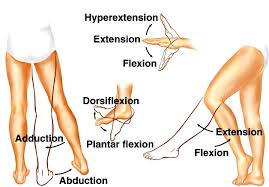 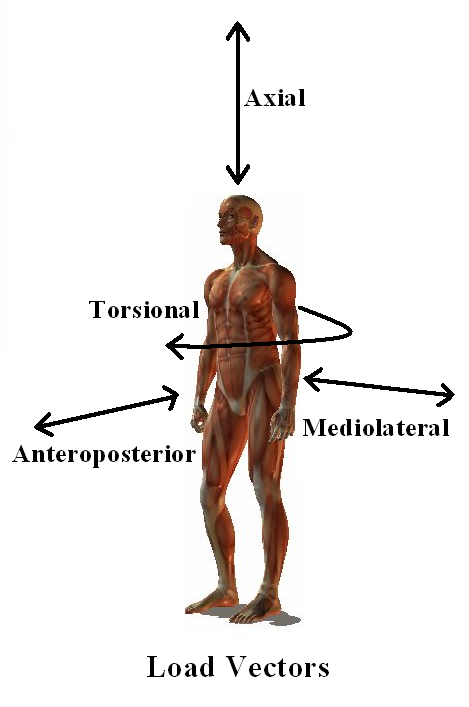 ARTROKINEMATIČKI POKRETI

TRAKCIONI
KOMPRESIONI
KLIZAJUĆI –kombinacija kotrljanja i klizanja
OSNOVNI PRINCIPI POKRETA
 definicija
 dva osnovna pokreta:rotacija i translacija
      rotacija:angularni pokret ikotrljajući
      translacija :pravolinijska i krivolinijska

Kombinovani pokret
FAKTORI KOJI UTIČU NA POKRET:
 SPOLJAŠNJI-gravitacija
                    kontaktne sile
                    fluidne sile
UNUTRAŠNJI-trenje
                     anomalije zglobova
                     oštećenja i zategnutost mišića
                      atm.pritisak u zglobu
OBIM POKRETA U ZGLOBOVIMA
PODELA NA AKTIVNE I PASIVNE POKRETE
PODELA PREMA STEPENU SLOBODE :
   BEZ ST. SLOBODE
   JEDAN ST. SLOBODE
   DVA ST. SLOBODE
   TRI ST. SLOBODE